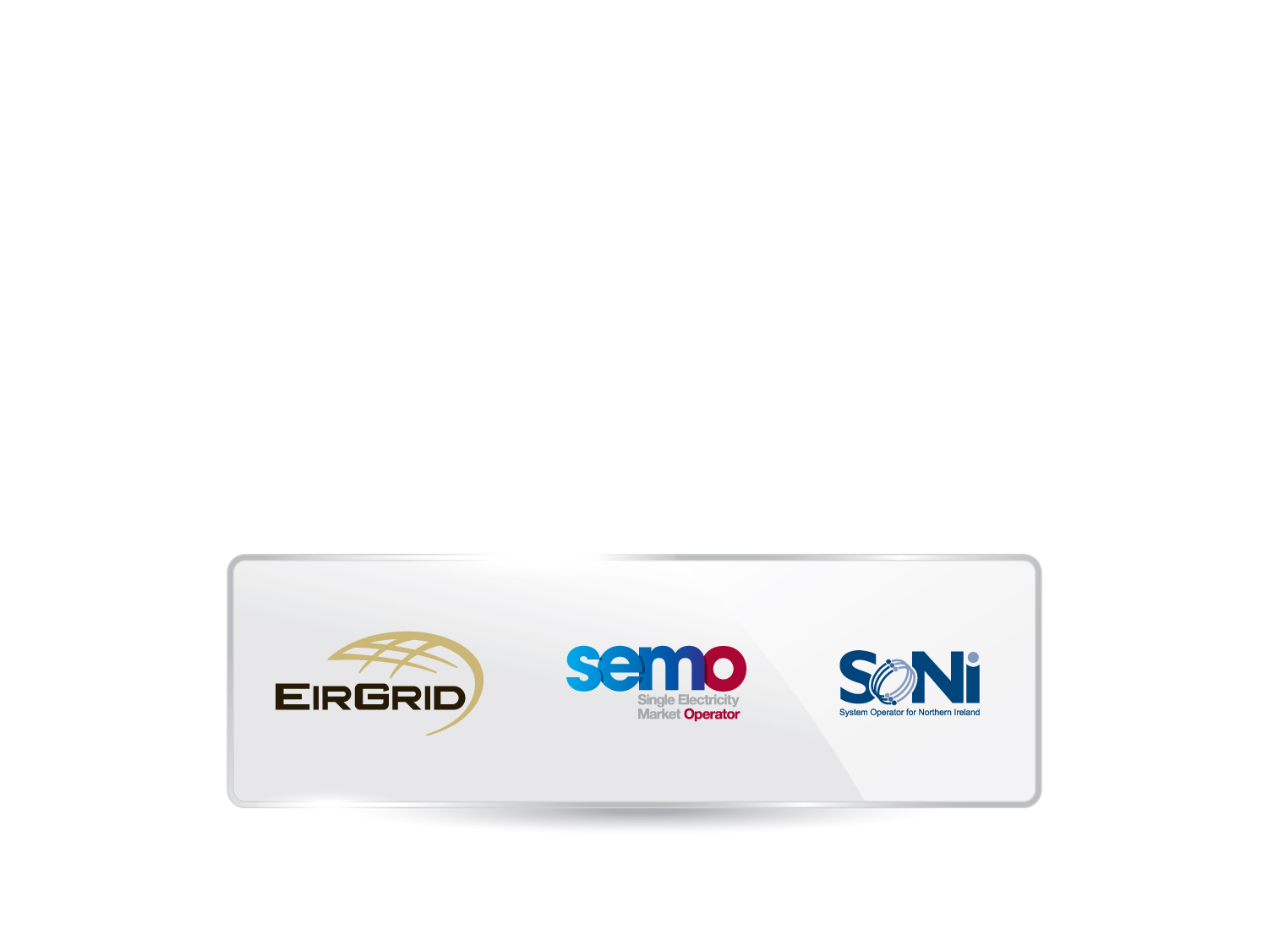 SEM MODS COMMITTEE SLIDES
Registration of Charges over Collateral Reserve Accounts – Proposed Code Modifications
Background
Reason for Modification – Security not registered in respect of many Accounts. Difficulties endured with Non-UK and Ireland registered participants.


Code requires credit cover to be provided as security for the Participants obligations under the Code.

On the basis of independent legal advice provided to SEMO, it was decided that the Code should be amended to include a requirement that Participants enter into separate Deeds of Charge and general “further assurances” would be included in the Code.

Legal drafting was provided by external legal counsel to reflect the necessary changes to the Code to provide for the above.
Amendments
The amendments (set out in the modification proposal paper) affect the following provisions:

 T&SC Section 2- Legal and Governance
 T&SC Section 6- Financial and Settlement
 Agreed Procedure 1
 Agreed Procedure 9
 Agreed Procedure 17
 Glossary
Code Amendments- Section  2
Section 2 has been amended to provide for the following:

Clarification regarding the application of Account Security Requirements set out in Section 6 of the Code;

The requirement to put in place the Deed of Charge and Account Security prior to the Effective Date; and

The suspension of any Participant who fails to put in place any Applicable Account Security Requirements (including the Deed of Charge and Account Security.
Code Amendments- Section 6
Section 6 has been amended to provide for the following:


The requirement for a Participant to fully comply with the Account Security Requirements;

The priority of the Deed of Charge; and

The obligation for Participants to complete and enter into a Deed of Charge and Account Security (including the Notice of Assignment and Acknowledgement) and furnish same to SEMO within 5 Working Days from the date on which its Required Credit Cover is posted and provide such other information as is required by SEMO to register the Deed of Charge within the time limits applicable (i.e. 21 days).
Amendments- Agreed Procedure 1
Agreed Procedure 1 has been amended to provide for the following:

Clarification that the Deed of Charge and Account Security is included in the Registration Pack;

The ability of SEMO to withdraw a Participation Notice in the event that a Party or Applicant fails to comply with any applicable Account Security Requirements;

The Deed of Charge and Account Security and Notice of Assignment must be executed by the Participant and sent to SEMO if Initial Credit Cover is in the form of cash collateral deposited in the SEM Collateral Reserve Accounts;
Amendments- Agreed Procedure 1 (continued)
The swimlanes have been amended to reflect the requirement to send the executed Deed of Charge and Account Security to SEMO within 5 Working Days and the entry by the Participant into the Deed of Charge and Account Security;

The Definitions have been updated to take into account new terminology being used as a consequence of the amendments; and

The form of the Deed of Charge and Account Security has been included at Appendix 4.
Amendments- Agreed Procedure 9
Agreed Procedure 9 has been amended to provide for the following:

If a Participant elects to provide a cash deposit as part of its Credit Cover, it shall fully comply with the requirements in relation to the provision of cash collateral set out in Section 6 of the Code;

If a Participant re-established appropriate Credit Cover it will need to put in place the applicable Account Security Requirements (i.e. the Deed of Charge and Account Security); and

The Definitions have been updated to take into account of new terminology being used as a consequence of the amendments.
Amendments- Agreed Procedure 17
Agreed Procedure 17 has been amended to provide for the following:

If a Participant elects to provide a cash deposit as part of its Credit Cover, it shall fully comply with the requirements in relation to the provision of cash collateral set out in paragraph 6 of the Code; and

The Definitions have been updated to take into account new terminology being used as a consequence of the amendments.
Amendments- Glossary
The Glossary has been amended to take into account the following additional terminology used as a result of the proposed modifications:

Account Security Requirements
Deed of Charge and Account Security; and
Notice of Assignment and Acknowledgement.
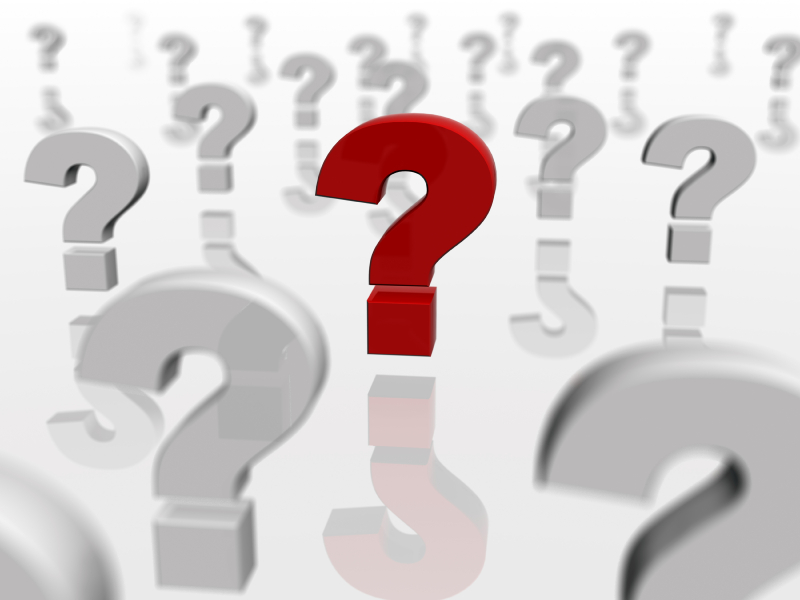 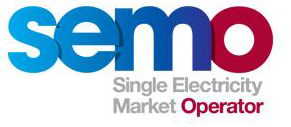 Questions
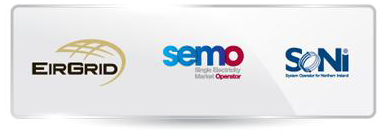 11
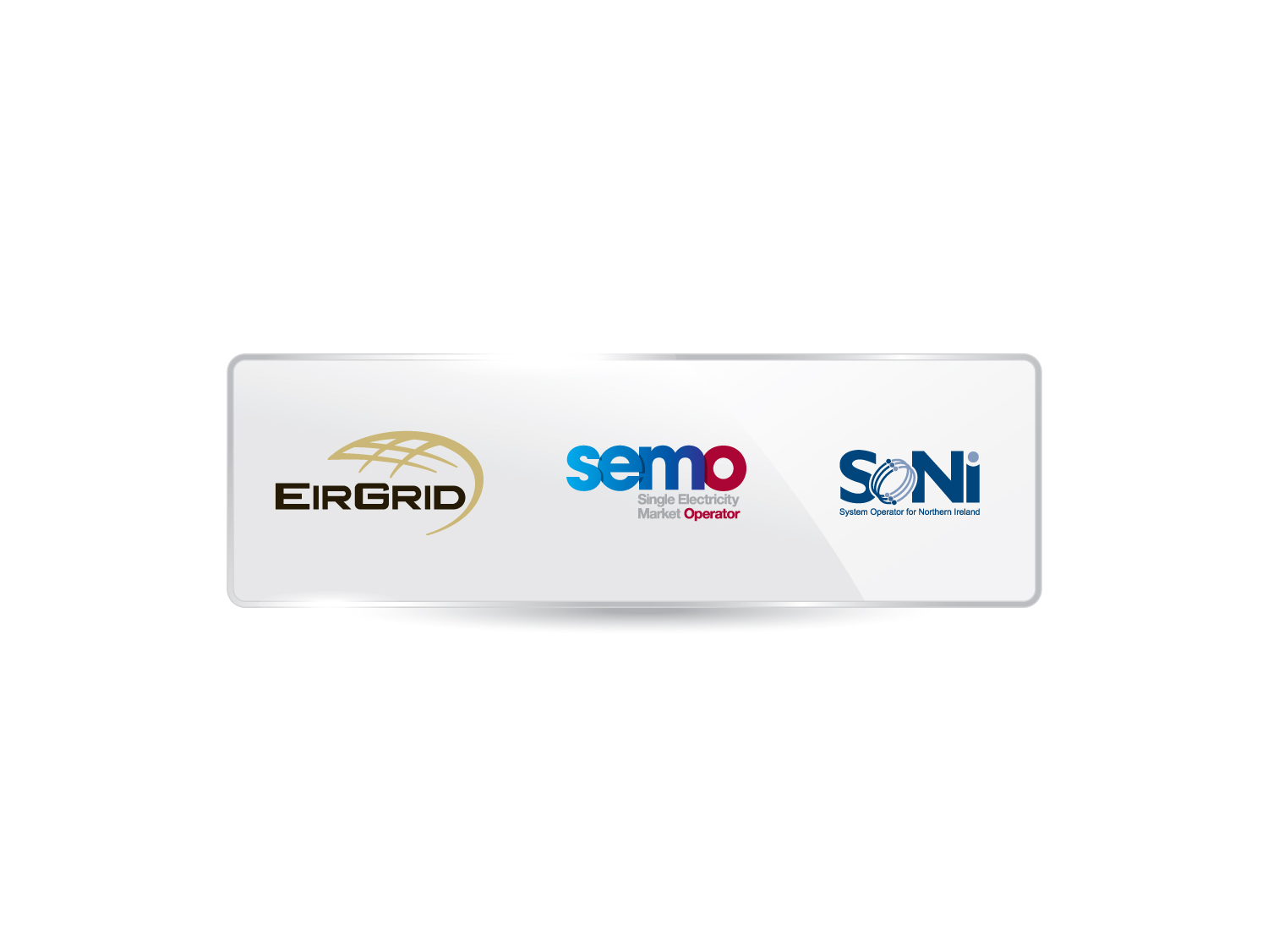